Media Freedom in Russia: How reporters realize it
Svetlana Pasti, University of Tampere

CEECOM 2014, June 12-14 
Wroclaw
2
World Press Freedom 2014
Reporters Without Borders 
http://rsf.org/index2014/en-eastern-europe.php
Finland (1), Eritrea (180)
Out of 180 countries in 2014, Russia 148 place
Media self-censorship is far from disappearing. The federal TV stations continue to be controlled… Activists, news media and bloggers have all been targeted. Defamation has been criminalized again, websites are being blacklisted… “Traditional values” are used to justify new restrictions on freedom of information
3
World Democracy Audit 2014
Source: http://www.worldaudit.org
Russia: in the group of non-free country
   between Rwanda and Ethiopia   

Democracy rank: 129 (in 2013 -128)   

Press Freedom rank: 132 (in 2013 -128)

Corruption rank:  105 (in 2013- 110)  

Sweden on the top: 1, 1, 3   

North Korea on the bottom: 150, 150, 148
4
Different Levels of Freedom
Source: http://www.freedomhouse.org 
Freedom of press: Russia, score 80, non-free 
                                                (scores 0-100)
Freedom on net: Russia, score 52, partly free 

Rating for independent media unchanged: 6.25 in Russia 
(scale of 1-7; 1 highest level and 7 lowest)
5
Two main trends of Russian media system
Etatization  (continuity with the Sov. past)
Increase state capital and mixed capital (state & commercial) in media market

Commercialization  (new capitalist effect)
In the media development, professional conduct and thinking (profit strategy)
6
Effects of hybridity
Etatization 
Negative impact: polit. and economic dependence 
Positive impact: personal satisfaction: 1)gives  guarantees against market uncertainty
     2) it does not conflict with
Commercialization 
Journalism finds itself being with the state and market 
Typical journalist is a happy journalist with two identities: loyal staff employee and market freelancer (second job)
7
New trend: Independent journalism from bottom up
Social networks (Vkontakte, Facebook) using digital media and feeding protest movements since 2011-2012
Forced to change agenda of online media
Civil society together with online media  contributes to politically independent journalism
Choice for a journalist: old media or online
8
Internet role is growing
Internet as source of information:   for 60% of population
Television as source of information: for 73% of population
In new elections to the State Duma (2016) and President elections (2018) main role will be with  the Internet
9
State
Capital
Media
Civil
Society
Countries of Democracy
J. Galtung, “State, Capital and the Civil Society” (1999: 3-21).
10
Russia, 2011- Conflict paradigm
State
Capital
Traditional
Media
New Digital 
 Media
Civil
Society
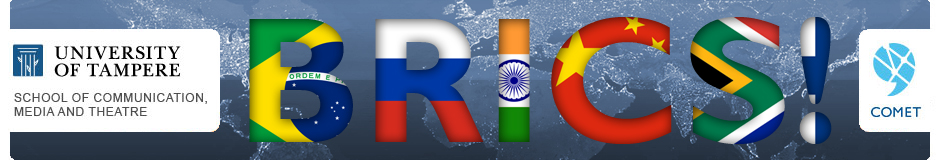 BRICS study, 2012-2016
http://uta.fi/cmt/tutkimus/BRICS.html
The BRICS current project, 2012-2016:
 Examines differences between new and old news media in BRICS countries 
 In mainstream comparative research, ONLINE NEWS MEDIA have received little attention
 Number of online media continue to increase
 The definition of new media is unclear
12
New media in the BRICS study
Our  study  defines new online news media as separately established and independent internet media organizations 
They are not digital newsrooms or online versions of conventional newspapers, magazines or radio-television stations
13
Russia in BRICS study
Four cities in each country
Russia: Moscow, St Petersburg, Yekaterinburg, Petrozavodsk
Media sample in capital and 2nd metropolis: leading traditional media (12) + new online media (12), in total 24 media, where  taken 48 journalists  
Media sample in two provincial cities: traditional media (6)+ new online media (6), in total 12 media, where 24 journalists are interviewed.
14
Case study: New media Ura.ru
2012- 2013 the criminal case against the Chief Editor Aksana Panova
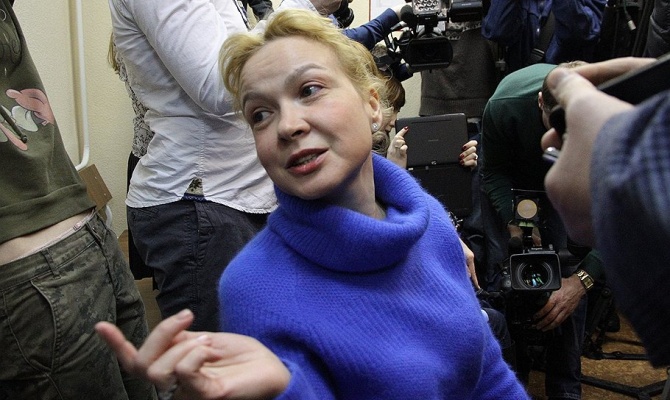 15
Differing opinions on Ura.ru
Moscow liberal press about the Chief Editor: a fighter for press freedom, attacked by the regional authorities for critical articles in Ura.ru: Novaya gazeta 6.3.2013

 Local media: a blackmailer, which used Ura.ru to destroy the reputations of certain officials by request of higher officials, as well as extorting money from local officials and businessmen - not to write bad about them (Uralinform.ru 3.7.2013) http://www.uralinform.ru/analytics/politics/174392-huiz-aksana-panova/

 .
16
Need in research: What is Ura.ru?
Hypothesis  before my visit to Yekaterinburg:
Attack of the local authorities on the politically independent media Ura.ru, using the Court as a tool to crack down on independent media
 Method of investigation: 
focused  personal research interviews with representatives of different parties in the Ural capital in October 2013
What parties?
17
Parties
Governments: regional and city 
NGO in the field of the protection of freedom of the media and civil society, human rights 
Union of journalists
 Guild of publishers 
Online journalists from other media 
Journalists from Ura.ru
18
NGO: Human rights, press freedom
She created ura.ru with her husband in the start of 2000s, sold for 5 million dollars to businessmen close to the new Governor, continued to lead ura.ru as PR agency of the new Governor.  
Then there happened a conflict between the Governor and local businessman R., current Mayor of the city. Panova made a choice in favor of R. 
In retaliation, the Governor gave the green light to the Prosecutor's Office to investigate complaints against Panova. In response, Panova created a new media Znak. com, which became sharply criticize the Governor.
19
NGO: Human rights, press freedom
Practice of information racketeering here. A typical situation of extortion when they come  and say: "money we will write about you good or money we won't write about you bad". 
Some here shout – place for Chief-Editor in prison, but others defend her as a beacon of Russian democracy, as one of the best journalists of Russia. 
Both are extremes, which have little relevance to the reality
20
City Government
The city became the birthplace of information racket. Speak easy: create online media, come to the businessman or the authorities and say: we are ready to write bad about you and are willing to not write bad for such money. 
We have now is the trial of Aksana Panova, who led the news agency Ura.ru and was one of those who built this system to such contracts.  
The profession of journalist is popular in the city as all perceive this as an opportunity to earn money without working. Their reporters had salaries 600 thousand rubles month (15,000 euro).
21
Regional Government
Financial success gained through blackmail. Many of their clients paid them out of fear. Their representative came to the company and said, if you do not want to sling mud, enclose with us for information services. 
Depending on the size of the company, the media has set the amount of the fee. For example, a small company was offered a contract for 30 thousand rubles per month for information services and cash 50 thousand rubles per month. 
In 2006-2007, they were confident in their power and impunity.
22
Union of Journalists
This ‘know-how’ is not from Panova. There have been cases before it. Four years ago, we analyzed similar complaints from two banks and one industrial plant to the extortion of money by one Internet News Agency.  Then Panova came to this meeting and she was terribly interested in this story. Who was the first to start such financial business, I don't know. But they (Panova) have reached such heights  here.
23
Union of Journalists
Panova’s case broke journalistic community in the country; very respected journalists in Moscow supported her. The website of the Russian Union of Journalists published its address to the authorities and judicial authorities in  her support  
In response, our Chairman of the regional Union of journalists: why you had not asked the opinion of the Ural journalists? She demolished ethical standards in profession.
24
Guild of Publishers
This (extortion) has very long remained without any assessment. Federal media defended Panova, but local media were silent, not because they were afraid, but because they knew that her media did. 
Putin invited Panova and R. the current Mayor, to Valday (annual meeting of the President with national political and business elite), therefore I have no confidence that her case would be assessed.
25
Journalist from Ura.ru
Ura.ru has always been an independent nature, it was a source of insider information about what is going on in Government and business circles. 
On the level of the Administration of President was decided to rid the media space from this free media. Here came as shareholders, close to the new Governor, the former President's Representative in the Urals federal district. Then the new Governor stopped the expectations of Panova. But at that time she had tied up personal relationship with R., current Mayor.
26
Journalist from Ura.ru
Ura.ru was the most influential media not only in the city but in the Urals. It was the fifty most read Internet media in the country. 
Now we (znak.com) somewhere is in the 90th place. With regard to contracts for information services, now absent, although in ura.ru it was a common practice. 
Why Panova was hit? She violated generally accepted rules in the contract with the client to block negative information, her logic: Why am I the one know it? Everyone should know about it!
27
Journalist from other online media
One of the ways to earn - black PR to blackmail. Scheme is elementary: a company having money can shell out and pay for journalists. Negative material... they invent something, even fabricate. The company's positive traits disappear. Some companies say: clear the text - we will pay. Many media on this and only earn and either write positive stuff, or, how did Mrs. Panova, don't write anything.  
How many such media that earn  by blackmail here? 50%? 
I think 99%. How to survive journalists and News Agency? State media somehow are sponsored by the State, while others do not.
28
Court decision: 2014, January
Lenin’s district court of Yekaterinburg convicted former Chief-Editor of news agency Ura.ru Aksana Panova, which has been accused of extorting money from local businessmen and abuse of Office.  The defendant was sentenced to two years suspended imprisonment and a two-year ban on work in the journalism.  Criminal code,  asset 75
Kommersant-Online, 9 January 2014
http://www.kommersant.ru/doc/2380969
29
Ura.ru: Conflict of interest
A conflict of interest involves the abuse – actual, apparent, or potential – of  the trust that people have in professionals. 
Definition states: A conflict of interest is a situation in which financial or other personal considerations have the potential to compromise or bias professional judgment and objectivity
http://ccnmtl.columbia.edu/projects/rcr/rcr_conflicts/foundation/#1_1
30
Ura.ru: Conflict of interest
The independence of the media and the autonomy of journalists were used for the personal benefit of journalists themselves, not in the public interest
Сoercion to making contracts on information service under the threat of negative coverage of solvent organizations has become a core business strategy 
Independent Media has put the control of successful business (capital) and officials (State), giving the society the biased information and thus violating the right of society to get reliable information
31
Ura.ru: Split point
The split of professionals on the Center (Moscow) and region (Yekaterinburg)
Division within regional journalism: some deny this experience, others copy his 
Gap of professional communication 
No shared values and understandings 
Profession is undermined by serving the personal interests at the expense of the interests of society, 
Case is not unique, though precedent-Court
32
New decision of regional court
May 7, 2014 Regional Court commuted the sentence -authorized to engage in journalism. http://lenta.ru/news/2014/05/07/panova/
Panova heads her new 
media znak.com 
established in 2012  
and considers herself 
not guilty
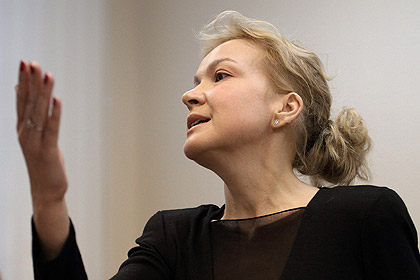 33
Lessons from Ura.ru
Free media is not always as indispensable precondition of democracy 
Free media can be part of the shadow economy and the hidden practices of violence - to compel business to specific treaties on information services for money 
Free media can bring down the principles ethics of the profession and does not bear the responsibility, even can remain a role model for a new generation of journalists
34
Conclusion
Freedom of media remains on the Internet 
Practice of coercion, based on a threat and fear is no exception in society of authoritarian political culture, weak democracy and a high level of corruption 
Liberal Media also are authoritarian – only  their point of view – no tolerance to another view. It shows their conservatism
35
Responding to hypothesis
Boundary is blurred between work online and private lives, as opposed to a culture of offline media
Independent journalistic online media tends to elite circle (political and economic) and not to the society, no fundamental differences from the mainstream 
Hypothesis "local authorities use the judiciary as a tool in the fight with the independent online media" is correct, but with a reservation: 
Free online media is free from society but not from local elites, integrated and involved in their conflicts
36
Ura.ru – traditional model
New Digital 
 Media
Capital
State
Traditional
Media
Civil
Society
Thanks  for your attention
Svetlana.pasti@uta.fi

http://www.uta.fi/cmt/en/contact/staff/svetlanapasti/index.html